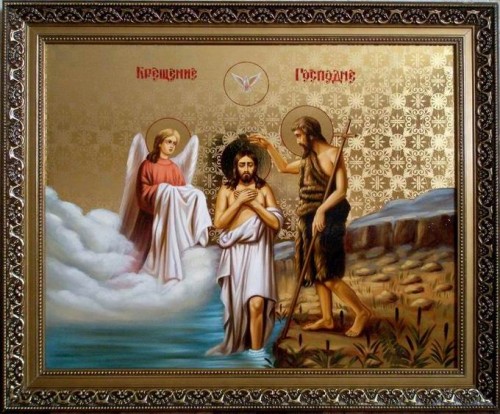 КРЕЩЕНИЕ ГОСПОДНЕ(БОГОЯВЛЕНИЕ)
Празднуется 19 января
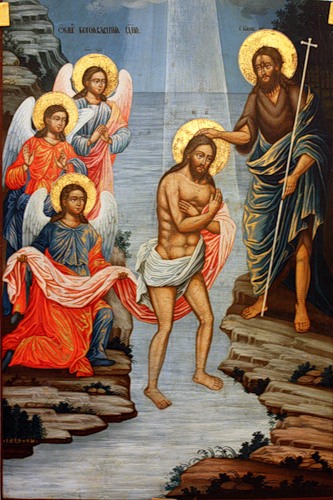 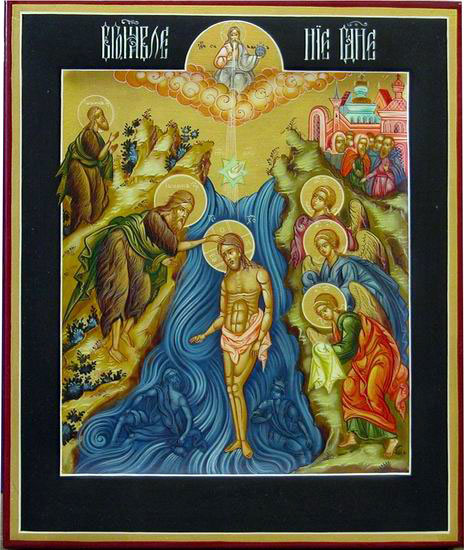 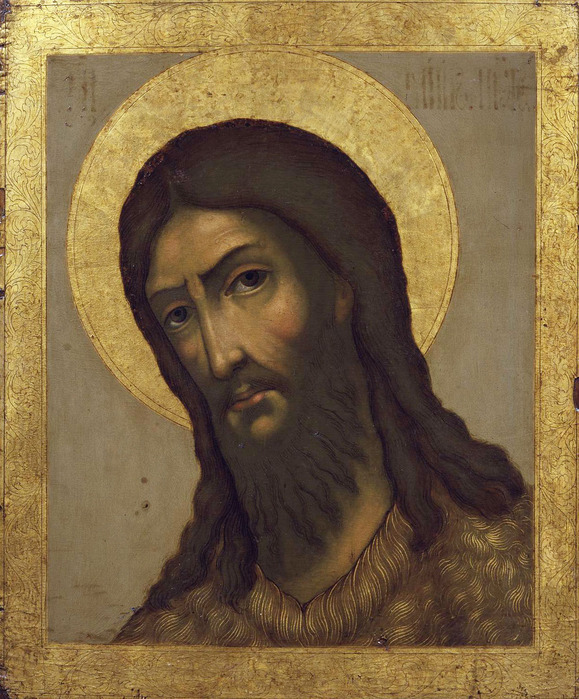 СВЯТОЙ ИОАНН ПРЕДТЕЧА
Крестил Господа Иисуса Христа посланный перед тем Богом на землю великий пророк Иоанн Предтеча, чтобы подготовить людей к принятию Господа. Святой Иоанн проповедовал у реки Иордан и крестил приходящих к нему.
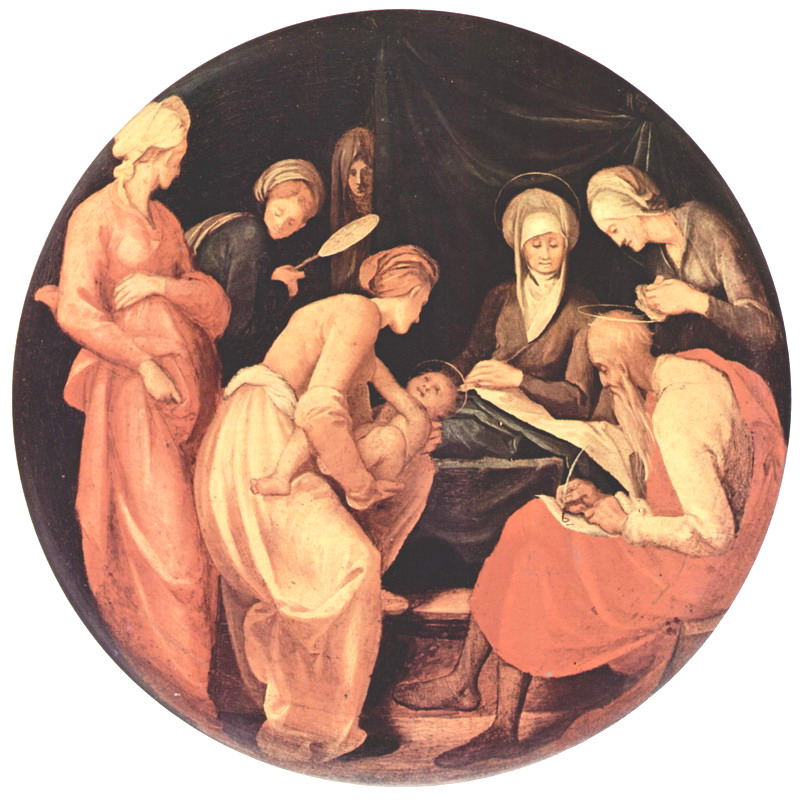 СВЯТОЙ ИОАНН ПРЕДТЕЧА
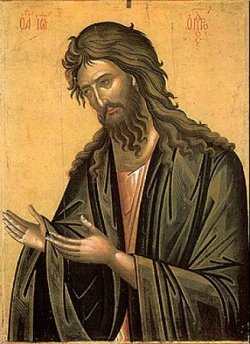 СВЯТОЙ ИОАНН ПРЕДТЕЧА
СВЯТОЙ ИОАНН ПРЕДТЕЧА
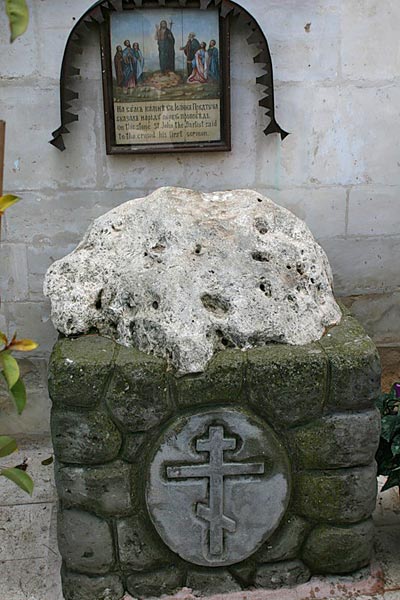 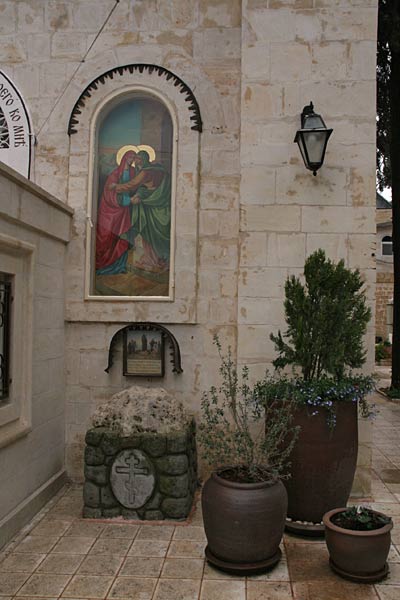 В Горненском русском женском монастыре  (Иерусалим) у врат церкви Казанской иконы Божьей Матери находится камень, с которого Иоанн Креститель сказал свою первую проповедь.
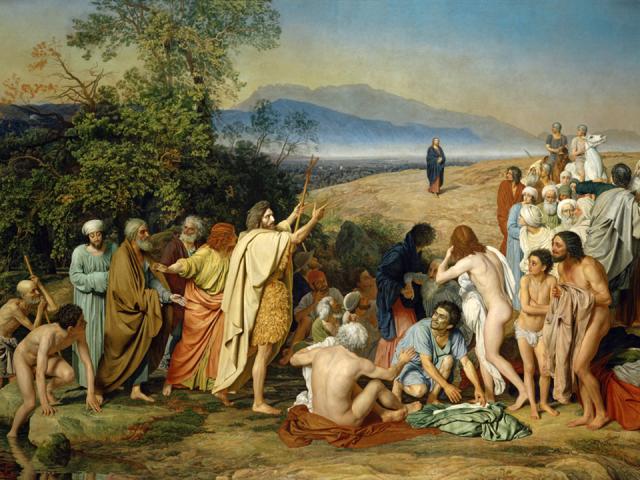 Александр Иванов «Явление Христа народу»
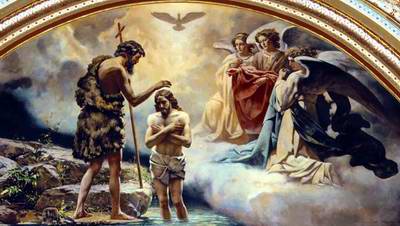 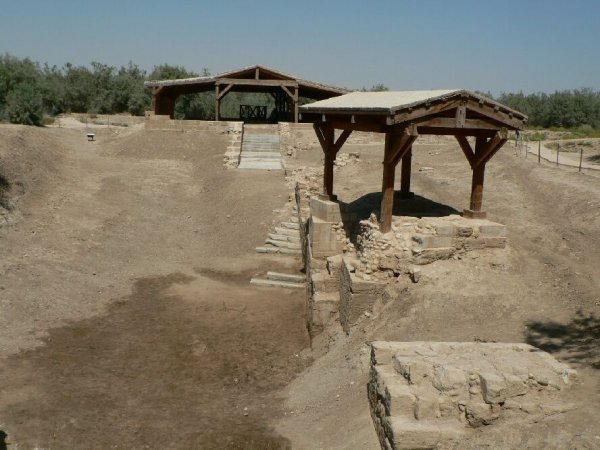 СВЯЩЕННЫЙ ИОРДАН СЕГОДНЯ
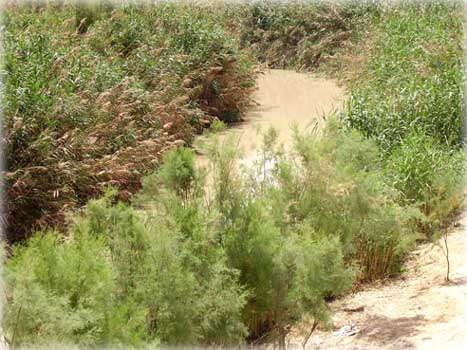 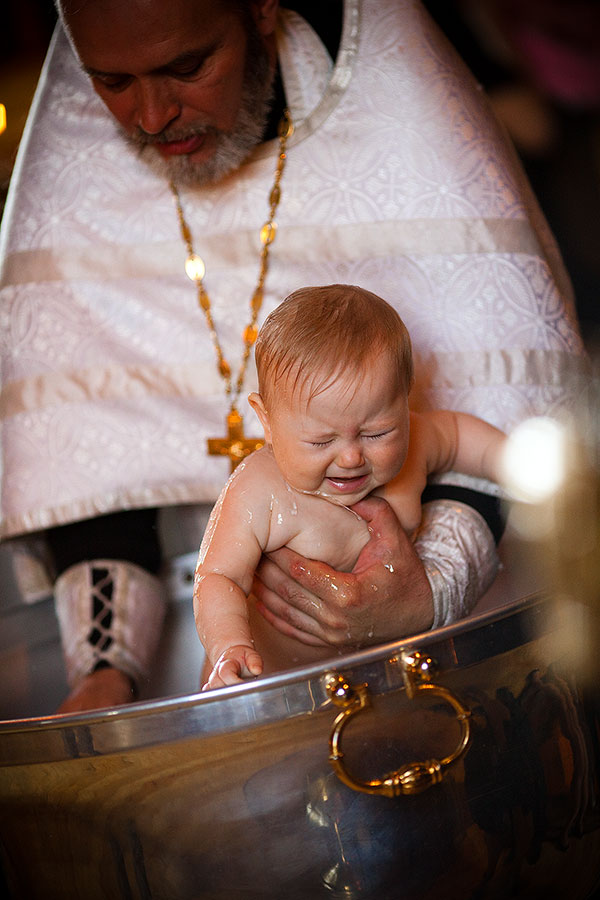 ТАИНСТВО КРЕЩЕНИЯ
КРЕЩЕНСКИЕ ТРАДИЦИИ
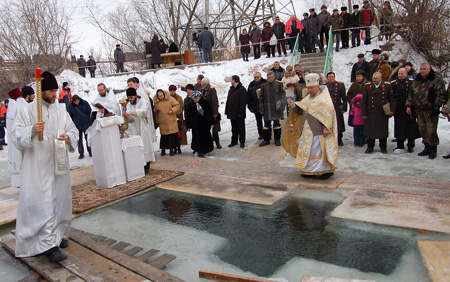 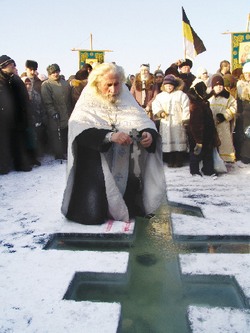 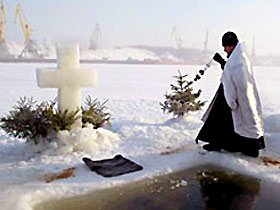